Leren leren
[Speaker Notes: Waarom Leren leren? Deze video legt dat uit. De docent gaat naar aanleiding van de video in gesprek met de klas.]
Hoe zit dat in de klas?
leren leren
[Speaker Notes: Als docent ga je alle vuistregels langs, geef je voorbeelden en bespreek je deze met de groep.]
Opdracht zelfscan
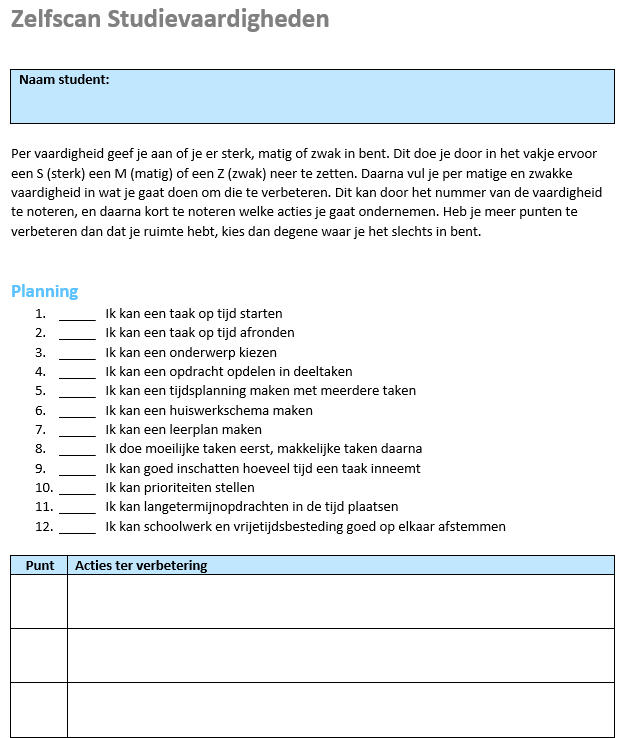 - Grote opdracht
- Eén week de tijd
- Volgende week bespreken
- Op papier
[Speaker Notes: Zorg ervoor dat je op tijd de papieren versies hebt. Het printen kan veel tijd in beslag nemen.]
Volgende keer
Nabespreken opdracht
Effectief leren